Paradijsthese
Gedachten over het paradijs,
het ontstaan en het voortbestaan.

ScheppingZondvloed
Herschepping
Voorzienigheid
Eind goed, al goed
Elk mysterie wordt onthuld
Het mysterie

Zeker is dat na de jongste dag elk mysterie zal worden onthuld.
Wij zullen God met eigen ogen mogen zien.

Er zal niets meer zijn waarop nog een vloek rust. De troon van God en van het Lam zal daar in de stad staan. Zijn dienaren zullen Hem vereren en Hem met eigen ogen zien, en Zijn Naam staat op hun voorhoofd.
Openbaring 22:3-4

God wil gekend worden.
Hij wil graag Zijn liefde, in al zijn finesses, aan ons openbaren.
Maar, zoals een echte Vader, neemt Hij daarvoor de tijd.
Hij bouwt, al het ware, Zijn zelfopenbaring langzaam op.
Dat patroon vinden wij terug in de Bijbel.
Job mocht al iets horen.
Later openbaart God zich veel rijker.
Vooral in Zijn Zoon.
Nebukadnessar erkende de HEER al als de onthuller van mysteries.

De koning zei tegen Daniël: ‘Het is waar, Uw God is de God der Goden en de Heer der koningen. Hij onthult mysteries en daardoor hebt u dit mysterie kunnen onthullen.’
Daniël 2:47

In Christus heeft God een groot mysterie onthuld.
De apostelen hebben dit verder mogen uitwerken.Dit mysterie heeft Hij onthuld: Zijn voornemen om met Christus de voltooiing van de tijd te verwezenlijken en Zijn besluit om alles in de hemel en op aarde onder één hoofd bijeen te brengen, onder Christus.
Efeziërs 1:9
De apostelen hebben het mysterie van Jezus Christus verder mogen onthullen.
Het mysterie dat in alle eeuwen en voor alle generaties verborgen is geweest, is nu aan alle heiligen onthuld.

Het mysterie dat in alle eeuwen en voor alle generaties verborgen is geweest, maar nu aan zijn heiligen onthuld is.
Kolossenzen 1:26

Dit mysterie mogen we delen met anderen. 
Maar het blijft moeilijk om het ‘onthulde’ mysterie te verkondigen.

Bid ook voor mij, dat mij de juiste woorden gegeven worden wanneer ik verkondig, zodat ik met vrijmoedigheid het mysterie mag openbaren van het evangelie.
Efeziërs 6:19
De vier Evangeliën verhalen van Jezus’ werk op aarde.
Daarmee wordt een groot deel van het mysterie onthuld.
Maar niet alles.
De apostelen ontvangen later nog meer inzicht, en delen dat met ons.

Aan hen heeft God bekend willen maken hoe glorierijk dit mysterie is voor alle volken: Christus is in u, Hij is uw hoop op goddelijke luister. (Kolossenzen 1:2)

Zo wil ik hen bemoedigen hen in liefde bijeenhouden, opdat ze tot de volle rijkdom van allesomvattend inzicht komen, tot de kennis van Gods mysterie: Christus. (Kolossenzen 2:2)

Ongetwijfeld is dit het grote mysterie van ons geloof: Hij is geopenbaard in een sterfelijk lichaam, in het gelijk gesteld door de Geest, is verschenen aan de engelen, verkondigd onder de volken, vond geloof in de wereld, is opgenomen in majesteit. (1 Timoteüs 3:16)
Jezus is opgenomen in majesteit.
Hij zit aan de rechterhand van Zijn Vader.
Johannes heeft dit mogen zien en in de Openbaring aan ons doorgeven.

In de Openbaring van Johannes vinden we Jezus’ troonrede terug.
Hoogverheven op Zijn troon proclameert Hij wat zal gaan gebeuren.
Jezus onthult opnieuw een mysterie, omdat Hij aan Zijn eerdere gesproken woorden iets toevoegt en uitleg geeft.

Het nieuwe Jeruzalem zal neerdalen.
De boeken zullen worden geopend.
Allen die op dat moment nog niet geoordeeld zijn, wacht een rechtvaardig oordeel.
De Satan, het Beest en de valse Profeet zullen in de poel van vuur en zwavel gegooid worden. Voor eeuwig.
In Openbaring is in onze aardse werkelijkheid het laatste mysterie onthuld.
Alle overige mysteries zullen na de jongste dag worden geopenbaard.
Wellicht niet allemaal tegelijk.
Ik denk, dat God daarvoor eveneens alle tijd zal nemen.
Zo zal op een gegeven moment de zon opgebrand raken.
Wat daarna zal komen, dat zal later blijken.

Randy Alcorn verwacht dat we nog vele verrassingsvolle tijdperken tegemoet zullen gaan.
De hemel zal niet saai zijn.
De nieuwe hemel en de nieuwe aarde zullen nog veel ontwikkelingen doormaken. Telkens zullen we uit mogen kijken naar de volgende verrassing.
Gods werken zullen niet snel voltooid zijn.
De lijnen die we hier waarnemen (als we de zonde daaruit wegfilteren) mogen we doortrekken. Extrapoleren.
Na de jongste dag zullen alle beklemmende mysteries worden onthuld, maar er zullen nog genoeg zaken overblijven om te onderzoeken en verder te ontwikkelen.
De plot

In Wikipedia heb ik over de plot het volgende gelezen:
De plot is meestal verborgen, vooral in detectives, om de lezer, luisteraar of kijker in het ongewisse te laten over de verwikkelingen in het verhaal. In het voorbeeld van de detective zal er aan het einde van het werk een opeenvolging van verwarringen worden ontknoopt om een snel en verrassend plot bloot te leggen.

In één van de voorgaande PowerPointpresentatie heb ik de interpretatie
de geliefde stad = het nieuwe Jeruzalem een plot genoemd.
Het is een interpretatie die een eenduidige betekenis geeft aan een min of meer verborgen tekst.

Bij detectives is het gebruikelijk om een verhaallijn zo te construeren dat het tot het einde spannend blijft.
Wie de plot mist, zal ontevreden het boek dichtslaan of deze opnieuw gaan lezen. Zeker als je weet dat de auteur altijd met een oplossing komt, en dat het vinden van die oplossing je rijker zal maken.
Iets dergelijks vermoed ik in Openbaring.De Inspirator van Openbaring hanteert een verhaalstijl die heel gebruikelijk is.
Ik denk dan: De gehanteerde verhaalstijl in Openbaring is zo perfect dat deze door veel schrijvers overgenomen is.

Wie de plot begrijpt, zal de bedoeling van de schrijver leren kennen.
Ofwel: Wie de plot begrijpt, zal de schrijver beter leren kennen
Draaiing van de chronologische volgorde

De plot de geliefde stad = het nieuwe Jeruzalem is te ontdekken bij draaiing van de chronologische volgorde in de eindhoofdstukken van Openbaring.
In de PowerPointpresentatie Herschepping, dia 14 t.m. 21, heb ik dat proberen te verklaren. Echter, tijdens de bespreking, bleven er vragen. 
Met name over deze draaiing.
De draaiing van de chronologische volgorde overtuigde niet iedereen.

Vandaar dat ik iets meer wil zeggen over het draaien van de chronologische volgorde, want het is een veel voorkomende stijlfiguur.
Vooral bij slechtnieuws- en goednieuwsberichten komt het voor.
Bij een slechtnieuwsbericht, bijvoorbeeld over een auto-ongeluk,  behoort de brenger eerst de nare feiten direct op tafel te leggen. Pas daarna is het goed om de oorzaak aan de orde te stellen.
Bij een goednieuwsbericht, bijvoorbeeld over een overwinning van een gezamenlijk bewierookte voetbalclub, zal eerst de eindstand verteld worden.
Pas daarna vertel je de finesses van de wedstrijd .
In Openbaring is de komst van Jezus Christus, als Rechter van hemel en aarde,
het meest springende punt. Maar tegelijkertijd zien we dat juist op dat moment Satan wordt losgelaten.
Deze feiten betekenen voor alle ongelovigen een slechtnieuwsbericht, maar voor alle gelovigen is het juist een goednieuwsbericht.
Deze belangrijke feiten komen als eerste op tafel, pas daarna lezen we over het neerdalen van het nieuwe Jeruzalem. 
Eerst lezen we het feitenrelaas uit Openbaring 20:11-13, daarna volgt in Openbaring 21 de beschrijving van het neerdalen van het nieuwe Jeruzalem.

Bij omdraaiing van de chronologische volgorde wordt een beroep gedaan op de juiste luisterhouding. Het belangrijkste, het schokkendste, wordt als eerste genoemd. Daarna volgt de beschrijving van wat eraan vooraf is gegaan.

De Inspirator van Openbaring heeft gebruik gemaakt van deze stijlfiguur.Later is dit gebruik door velen overgenomen.
Elke pastor leert dat een slechtnieuwsbericht zo gebracht moet worden!
Verschuivende beeldvorming over de hel

In de drieluik is een voortschrijdende geschiedenis af te beelden.
Ik wil proberen om de bestaande ideeën over de hel in een drieluik te vatten.

Beeld 1 (o.a. gevonden bij John Bunyan):
De hel is de verblijfplaats van Satan. Satan met als zijn afvallige engelen hebben het daar voor het zeggen. Het is een verschrikkelijk oord voor alle ongelovigen die na hun dood daarin belanden. Een voortdurende kwelling, een altijddurende pijniging. Een oord van vele verschrikkingen, waarbij de Satan zijn gang kan gaan.
Het zal er veel erger zijn dan we ons kunnen voorstellen, erger dan Hitlers concentratiekampen, erger dan Stalins Gulag Archipel.
Dit beeld is onder andere ontleend aan Jezus’ gelijkenis over de rijke man en de arme Lazarus.

Beeld 2 (o.a. gevonden bij C.S. Lewis in zijn boek ‘Brieven uit de hel’):
De hel is de plaats waar God niet aanwezig is.
Aan het kruis verliet de Vader de Zoon.
De Zoon belandde daardoor in de hel, overgeleverd aan Satan.
Beeld 2 (vervolg):
Zodra God afwezig is, ontstaat er een hel.
Dat zien we nu al op aarde, dat zal ook zo in het hiernamaals zijn op de plaats waar God Zijn handen vanaf trekt, in de hel.De ongelovige mens wordt dan aan zichzelf overgelaten.
De pijniging, de eenzaamheid, doet de gevallen mens zichzelf aan.

Beeld 3 (o.a. gevonden bij dr. K. Schilder):
In de hel heeft Christus het voor het zeggen.
Christus heeft alle machten aan zich onderworpen.
Hij is de rechtvaardige Rechter.
Hij veroordeelt alle ongelovigen tot een rechtvaardige straf in de hel.Die straf kent vele gradaties.
Christus zorgt voor handhaving en uitvoering van die straf.
Rechtvaardig!
Dat laat Hij niet aan Satan over, want Satan kan nooit een straf rechtvaardig uitvoeren. Satan is en blijft onverbeterlijk slecht.
De drie beelden over de hel verschuiven, naarmate we verder in de Bijbel lezen.
Uiteindelijk zullen zelfs de Satan, het Beest en de valse Profeet in de poel van vuur en zwavel gegooid worden.
Op dat moment ontstaat er een nieuw beeld.
De hel krijgt een nieuwe naam óf de hel raakt leeg.

Het nieuwe beeld over de afloop van de hel heb ik proberen te schetsen
in de voorgaande PowerPointpresentaties.
Het is goed om je te realiseren dat de beeldvorming over de hel al lang aan het verschuiven is.
Jezus’ overwinning heeft grote consequenties voor de hel.
In Zijn troonrede, in Openbaring, schetst Hij in enkele grote lijnen een nieuw beeld, een nieuw perspectief.
Alleen dit nieuwe beeld is te vatten, als je de plot de geliefde stad = het nieuwe Jeruzalem in Openbaring leert zien en daaruit de juiste gevolgtrekkingen maakt.
Verlost uit de eeuwigdurende hel

Elke gelovige wordt verlost uit de eeuwigdurende hel.
Immers zonder Christus’ overwinning zou de hel eeuwigdurend zijn blijven branden. Eeuwigdurende verschrikkingen zouden dan iedereen in de greep krijgen en voortdurend zou iedereen jammerklachten uiten en tandenknarsend elk onheil moeten ondergaan.
Verschrikkelijk!

Elke gelovige hoeft niet meer te vrezen voor die hel, want hem wacht de hemel.
Een groter contrast is niet mogelijk.
Geweldig!

Verlost uit de eeuwigdurende hel klinkt zo anders dan geloven in een late-alverzoening.
Maar beide horen, volgens mij, bij elkaar.
Zonder erkenning van Jezus’ overwinning, zonder geloof, blijft de hel een eeuwigdurende realiteit. Want ook in de vuurpoel zit zwavel.
Is Gods gerechtigheid te duiden?

Over de hemel kunnen we ons gemakkelijker een voorstelling maken dan over de hel. (K. Schilder in de inleiding van zijn boek: Wat is de Hemel?)
Maar ook over de hemel blijft het lastig om een goede voorstelling te maken.
Dat is bijvoorbeeld te constateren bij het lezen van het boek van Randy Alcorn ‘Hoe zal het in de hemel zijn?’ Daarin verzucht de schrijver meermaals: Hoe halen we het in ons hoofd om daar .. zo en zo .. over te denken?
Onze beeldvorming over de hemel is vaak zodanig vervormd, dat bijna niemand meer echt naar de hemel verlangt.
Zo beledigen we God, want het beste, het mooiste, het geweldigste moet nog komen!

Onze beeldvorming over Gods gerechtigheid vertoont identieke trekken.
Wij communiceren de eeuwigdurende straf, in helse omstandigheden.
Die straf is rechtvaardig, zeggen we.
God is niet na te rekenen, dus die strafmaat is op geen enkele manier te vergelijken met ons waardesysteem. Ons Nederlands rechtssysteem is niet alleen inferieur aan Gods gerechtigheid, maar faalt in al zijn zwakheid door aan mensen nieuwe kansen te geven. Of niet?
Nelson Mandela heeft een Waarheids- en Verzoeningscommissie ingesteld.
Dat initiatief heeft alom veel waardering geoogst.
Mandela ontving o.a. daarvoor de vredesprijs.
Veel christenen vonden het een goede aanpak.
Mogen we daarin Gods hand opmerken?
Algemene genade?

Als we iets goeds opmerken in wetgeving, in menselijke handelingen, en we duiden het als algemene genade, dan zien we  iets van Gods handelen in de wereld.
Komt Gods gerechtigheid in meer of meerdere mate overeen met onze voorstelling, die wij samen als christenen maken?
Of anders gezegd:
Is Gods gerechtigheid, die veel groter is dan we kunnen bevatten, desondanks in lijn met wat wij, als wedergeboren christenen, als rechtvaardig zien?
Is Gods gerechtigheid in lijn met de gerechtigheid die Nelson Mandela nastreefde?
Abraham Kuyper heeft ons een samenhangend wereldbeeld achtergelaten, waarin de algemene genade een belangrijke rol speelde.
God werkt Zijn programma uit door mensen in te schakelen. Hij roept mensen op om zich in te zetten op alle terreinen van het leven.

Het denken over gerechtigheid, dat in lijn is met de Schriften, krijgt zo  gestalte in het publieke domein.
Het gaat wederkerig werken, omdat wij op die manier handen en voeten proberen te geven aan Gods gerechtigheid.

Ons rechtssysteem is deels gebaseerd op christelijke waarden en normen.
Wij hebben de doodstraf afgeschaft, omdat we de meeste misdadigers een herkansing gunnen. Maar ook omdat de rechters feilbaar zijn.

Bij God ligt dat uiteraard anders. God doorgrondt iedereen. Hij is feilloos.
God beschikt over alles om iedere ongelovige een gepaste straf te geven.
Past een straf met herkansing bij Gods strafbepaling?
Als we het hebben over de hemel dan mogen we lijnen doortrekken.
Wat we hier al mooi vinden, zal in de hemel nog veel mooier zijn.
Zo kunnen we een vertaalslag maken.
In de hemel zal alles veel grootser, indrukwekkender, prachtiger, liefdevoller
zijn dan wat we in het hier en nu zien en ervaren.

Mogen we nu, bij het nadenken over Gods’ gerechtigheid, ook de lijnen doortrekken?
Het zal allemaal veel rechtvaardiger zijn dan we ons nu kunnen voorstellen, maar Gods rechtvaardigheid ligt zeker wel grotendeels in lijn met wat wij nu als rechtvaardig zien. In lijn met de Schriften, en in lijn met de algemene genade. 
Dwingt de christelijke logica ons niet tot het denken in een dergelijk concept?

In het Oude Testament lezen we dat God Zijn volk herkansing na herkansing geeft. God verandert niet.
Mogen alle ongelovigen die in de vuurpoel gegooid zullen worden, op een herkansing rekenen? Ligt dat in lijn met Gods openbaring?
Wat gebeurt er in de vuurpoel?

Eerder heb ik geschreven dat in de vuurpoel alle ongelovigen geestelijk gereinigd zullen worden.
Dit omdat in de vuurpoel Gods engelen het voor het zeggen hebben.
Immers zij kwamen uit de hemel om alle ongelovigen in de vuurpoel te gooien.

In de Bijbel lezen we verder niets over de vuurpoel.
Niets over wat erin zal plaatsvinden.
Niets over een goed einde.

Toch denk ik dat alle ongelovigen op een zeker moment God zullen erkennen en Hem gaan loven. Zij zullen allen tot inkeer komen en verzoening gaan zoeken bij hen die ze in hun leven kwaad hebben berokkend.

Deze gedachte berust alleen op het idee dat we lijnen mogen doortrekken.
Ik denk dat Gods goede engelen ook goed werk zullen gaan doen in de vuurpoel.
Zodra een ongelovige zijn passende straf erop heeft zitten, zullen de engelen gaan werken aan re-integratie.
Ik denk dat ook in de vuurpoel de zojuist geopende boeken voorhanden zijn.
Iedere ongelovigen kan telkens opnieuw deze boeken inzien en deze overdenken.
Zij zullen hun eigen aardse leven daarin opgetekend vinden. Zij zullen hun goede en kwade daden onder ogen kunnen zien. Zij zullen zien wat de uitwerking is geweest van de keuzes die zij gemaakt hebben.
Naast deze geopende boeken zal zeker, denk ik, de Bijbel voorhanden zijn.

Mocht een ongelovige vragen hebben, dan staan Gods engelen paraat om hem verder te helpen.
Ook zullen de ongelovigen met elkaar over hun vroegere aardse leven spreken, nu in het licht van de geopende boeken en in het licht van de Bijbel.

Niet iedereen zal, denk ik, snel tot geloof komen.
Maar God heeft alle tijd.
Dat zien we al met Gods omgang met Zijn volk in het Oude Testament.
En God verandert niet. Ook met de ongelovigen in de vuurpoel heeft Hij geduld.
Ik trek slechts enkele lijnen door.
Ik denk dat in de vuurpoel geen enkel slecht boek, geen enkele slechte film meer te vinden zal zijn.
Immers de Satan, het Beest en de valse Profeet zijn voor eeuwig gegooid in de poel van vuur en zwavel. Zij hebben geen enkele zeggenschap meer over de ongelovigen. Zij zullen hen niet opnieuw meer kunnen verleiden.

Deze voorstelling, geput uit en in lijn met Gods openbaring, brengt mij tot het idee dat eens alle ongelovigen hun knie zullen buigen voor de HEER, en Hem zullen loven.

Dit houdt in dat ook alle geestelijke leiders, die tijdens hun aardse leven Jezus niet hebben aangenomen als hun Heiland en Redder, eens tot de erkentenis van de waarheid zullen komen. Zij zullen diep moeten buigen en zich moeten verzoenen met al hun directe en indirecte slachtoffers.
Buiten de poorten van het nieuwe Jeruzalem

Buiten de poorten van het nieuwe Jeruzalem bevindt zich aan de onderkant van de nieuwe aarde de vuurpoel. Tot nog toe heb ik grote nadruk gelegd op het feit dat Gods engelen het voor te zeggen zullen hebben in deze vuurpoel.
Dit heb ik afgeleid uit de volgende teksten:

Zoals het onkruid bijeengebonden wordt en in het vuur verbrand, zo zal het gaan bij de voltooiing van deze wereld: de Mensenzoon zal Zijn engelen eropuit sturen, en ze zullen uit Zijn koninkrijk allen die anderen ten val hebben gebracht en de wetten hebben verkracht bijeenbrengen en hen in de vuuroven werpen; daar zullen ze jammeren en knarsetanden. (Matteüs 13:40-42)

Over de engelen zegt Hij: ‘Die Zijn engelen inzet als windvlagen, en Zijn dienaren als een vlammend vuur. (Hebreeën 1:7)

Maar vuur daalt neer uit de hemel en verteert hen. (Openbaring 20:9b)

Wie niet in het boek van het leven bleek te staan werd in de vuurpoel gegooid.
(Openbaring 20:15)
Al eerder heb ik de mogelijkheid geopperd dat de heiligen vanuit het nieuwe Jeruzalem contact zullen hebben met de ongelovigen in de vuurpoel.
Dit idee baseer ik op de volgende teksten:

Ze had een grote, hoge muur met twaalf poorten en bij elke poort stond een engel. (Openbaring 21:12a)

Maar alles wat verwerpelijk is en iedereen die zich met gruwelijke dingen en leugens inlaat, komt de stad niet binnen, alleen zij die in het boek van het leven staan, het boek van het Lam. 
(Openbaring 21:27)

In het midden van de stad en aan weerskanten van de rivier stond een levensboom, die twaalf vruchten gaf, elke maand zijn eigen vrucht. 
De bladeren van de boom brachten de volken genezing.
(Openbaring 22:2)
De engelen bij de twaalf poorten zorgen ervoor dat niemand de stad binnenkomt die zich met gruwelijke dingen en leugens inlaat.
Alleen voor de heiligen staan de poorten open.
Allen die niet in het boek van het leven staan, het boek van het Lam, komen de stad niet binnen.

Binnenin de stad staan drie levensbomen, één middenin de stad, en de andere twee aan weerskanten van de rivier.
Deze levensbomen bezitten bladeren om de volken te genezen.
De volken binnen de muren van het nieuwe Jeruzalem hebben geen genezing nodig. Zij kennen immers geen pijn. (Openbaring 21:4)
Daarentegen zullen de volken buiten de muren van het nieuwe Jeruzalem, zij die in de vuurpoel zijn gegooid, zeker pijn ervaren.

Het is nu, denk ik, aan de heiligen om die volken van hun pijn te verlossen.
Door hen die bladeren van de levensboom aan te reiken, maar bovenal om hen het evangelie uit te leggen. God wil immers dat niemand verloren gaat.
Op de jongste dag ontvangen de heiligen zo te zien nog een grotere opdracht dan die eens aan Adam en Eva is gegeven.
Adam en Eva moesten de aarde tot ontwikkeling brengen en over haar heersen.
De heiligen daarentegen, zullen naast de vernieuwing van deze opdracht ook nog eens alle volken buiten de muren van Jeruzalem aan hen moeten onderwerpen.
Zij zullen over die volken moeten gaan regeren en hen zover brengen dat zij cultuurschatten gaan voortbrengen.
Cultuurschatten, die zij eens met liefde het nieuwe Jeruzalem zullen indragen.
Tot eer en lof voor God.

God dwingt nooit iemand om in Hem te geloven.
Kijk maar naar de gelijkenis van de verloren zoon.
Ik denk, dat God na de jongste dag niet van strategie zal veranderen.
Hij zou allen die in de vuurpoel zitten, in één moment tot geloof kunnen brengen.
Maar zo werkt Hij nu niet, en later ook niet.
Ieder moet uit overtuiging kiezen.
Iedere ongelovige zal tot bezinning moeten komen.
In de vuurpoel zijn daarvoor ruimschoots de ingrediënten aanwezig.
Het onderwerpen van alle volken buiten het nieuwe Jeruzalem kan lang gaan duren, misschien wel eeuwen.
Na verloop van al die eeuwen zullen uiteindelijk allen tot inkeer komen.
Maar tot dat het zover is zullen zij het bestuur van de heiligen over hen als een straf ervaren. Een eeuwige straf.
het nieuwe Jeruzalem
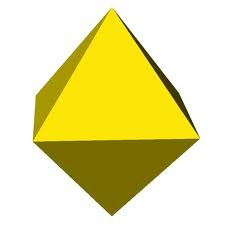 de vuurpoel
de poel van vuur
en zwavel
Parallel tussen het paradijs en het nieuwe Jeruzalem

Buiten het paradijs was de wereld anders dan erbinnen.
Gezien het fossielenarchief moet de paradijstijd wel langer hebben geduurd dan dat wij gewoonlijk denken.

Buiten het nieuwe Jeruzalem zal de nieuwe wereld er anders uitzien dan erbinnen.
Niet voor niets is het nieuwe Jeruzalem omgeven door een hoge muur, en worden alle twaalf poorten bewaakt door engelen.
Gezien Gods liefde voor alle mensen zal de vuurpoeltijd langer duren dan we ons nu kunnen indenken. 
Dat is Gods geheim.
Wordt elk mysterie opgelost?

De bijbel bestaat uit 66 boeken, waarbij elk boek iets toevoegt aan het geheel.
Telkens blijkt zo dat Gods openbaring niet is afgerond.
Voor dit moment hebben we aan de Bijbel meer dan genoeg.
Want met name in het Nieuwe Testament is het grootste mysterie, de komst van Zijn Zoon naar de aarde, onthuld.
Daar valt alle accent op, omdat dat het belangrijkste is.

Elk ander mysterie is daarmee vergeleken van veel mindere waarde.
Wie het grootste mysterie niet begrijpt, moet zijn tijd niet te veel verdoen met het doorgronden van andere mysteries.

Ondanks dat kunnen die andere mysteries het zicht op de Bijbel gaan vertroebelen. Daarom is het zeker nodig om samen met alle heiligen ook die kleinere mysteries zo goed mogelijk te duiden.
In mijn these heb ik het gehad over de schepping, en deze zo weten te duiden dat Gods openbaring op geen enkele manier in conflict komt met de wetenschap.
Het mysterie van de eindtijd heb ik ook zo goed als mogelijk proberen te duiden.
Er zijn lijnen doorgetrokken en zo is een beeld ontstaan waarin Jezus als grotere overwinnaar uitkomt dan in de gangbare beeldvorming.
In de gangbare beeldvorming immers heeft Satan de meeste volgers.
Al die volgers komen in de hel.
Verreweg de meeste mensen gaan zo verloren en hen wacht een hels lot.
Jezus is weliswaar overwinnaar, maar Hij redt slechts weinigen.
De meeste mensen, allen die niet in Hem geloven, gaan verloren.

Dit gangbare beeld gaat kantelen, voor wie de plot in Openbaring ziet.
God geeft een herkansing en daarna nog één.
Het is Gods plan om uiteindelijk iedereen te redden.
De hel is slechts van voorbijgaande aard, waar ongelovigen een passende straf zullen ontvangen.
Dit idee lost tevens het mysterie van de uitverkiezing op.
Uiteindelijk zal blijken dat de zondeval Gods plannen niet doorkruist heeft.
God komt via al de miljarden scenario’s uit bij het plan dat Hem voor ogen stond.
God openbaart zich in zijn Woord stap voor stap.
Jezus sprak eens de Emmaüsgangers aan en wees hen erop dat de profeten het lijden van de knecht van de Heer al voorzegd hadden.
Jezus deed dit pas na zijn opstanding.
Als hij dit mysterie een jaar eerder had onthuld, dan had het contraproductief kunnen werken. 
Jezus heeft vóór Zijn kruisiging Zijn discipelen wel verteld dat Hij zou moeten lijden en sterven, maar kennelijk heeft Hij doelbewust dat niet op een manier gedaan, waardoor zij het op dat moment direct hebben begrepen. Wél herinnerden ze zich pas later Zijn woorden.
God neemt zo op Zijn tijd een sluier weg over iets wat Hij al eerder had gezegd.
Maar eigenlijk hadden de Emmaüsgangers het wel moeten weten!
Daar sprak Jezus hen op aan!

Er zijn mysteries in de Bijbel die wij moeten oplossen.
God staat gereed om de sluier weg te nemen.
Maar Hij verwacht van ons wel enige activiteit. Wie is aan zet?
De Bijbel kent meerdere mysteries.
De een blijft er liever van af, de ander denkt er liever over door.
Zo zijn we gelukkig allemaal verschillend.
Niet iedereen hoeft door te denken over een mysterie.
Vaak heeft het doordenken over een mysterie weinig zin.
Zeker als je niet verder komt.
Dan is het goed om het een tijdlang te laten liggen.

Maar anderzijds staat een mysterie niet zomaar in de Bijbel.
God wil gekend worden.
Hij daagt ons uit.
Hij componeerde in de Bijbel ook moeilijke gedeelten om ons aan het denken te zetten. Openbaring is niet voor niets een lastig boek.
Het lijkt erop dat je daarop nooit uitgedacht raakt.
En toch: God wil gekend worden.
Juist in Openbaring geeft Hij grootse vergezichten.
Juist in Openbaring staat de plot.
De meeste Joden geloven niet in Christus.
God heeft hen gesluierd.
Alleen in Christus is die sluier weg te nemen.
Dat zal eens gebeuren, want geheel Israël zal behouden worden.
Zo voert God Zijn plannen uit.

Het lijkt erop dat er ook een sluier over Openbaring ligt.
Openbaring is een moeilijk te begrijpen boek.
Wellicht heeft God doelbewust een sluier over Openbaring gelegd.
Dit om te voorkomen dat het zou worden misbruikt.
Dit om in de eindtijd deze sluier weg te nemen.

Nu begeef ik mij op glad ijs.
Mohammed heeft de plot van de Bijbel niet ontdekt, en schildert daardoor Allah af als een God waarbij verreweg de meeste mensen omkomen.
Wie in deze eindtijd de plot in Openbaring op zijn waarde inschat, zal ontdekken dat na deze tijd nog vele tijdsperioden zullen volgen.
God regeert immers van eeuwigheid tot eeuwigheid.
In de volgende tijdsperiode krijgen alle ongelovigen een nieuwe kans.
Zo zullen uiteindelijk alle mensen gered worden.
Zo zullen ook, allen die op dit moment Christus verwerpen, daarvoor een passende straf krijgen.
Zeker zullen allen die gruweldaden hebben verricht daarvoor extra gestraft worden.
Want God is zowel rechtvaardig als liefdevol.
In Hem vloeien gerechtigheid en liefde samen.

Omdat Mohammed dit plot niet begrepen heeft, komt zijn religie in de eindtijd op achterstand te staan. 
De God van Jezus Christus is veel barmhartiger dan Allah.
God onthult elke mysterie op Zijn tijd.
Na de jongste dag zullen alle mysteries worden onthuld.
Maar, denk ik, niet allemaal tegelijk.
Zo zal op een gegeven moment de zon opgebrand raken.
Dan zal God zelf voor het licht zorgen.
Hoe?
We zullen het moeten afwachten.
De duivelen dansen in hun begin met,
	doch in hun einde zonder de mens;
	de engelen echter zingen in hun begin zonder,
	maar in het einde met de mens.

	Uit Aforismen van dr. K. Schilder
God belooft geen hemel;
   Hij belooft verblijf in de hemel.

    Uit Aforismen van dr. K. Schilder
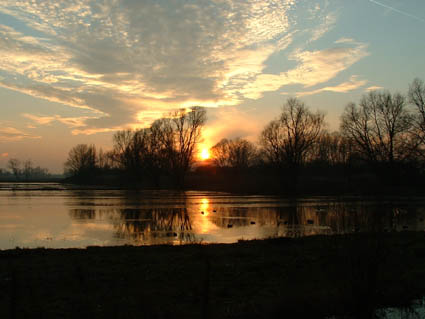